COVID-19 REGULATIONS
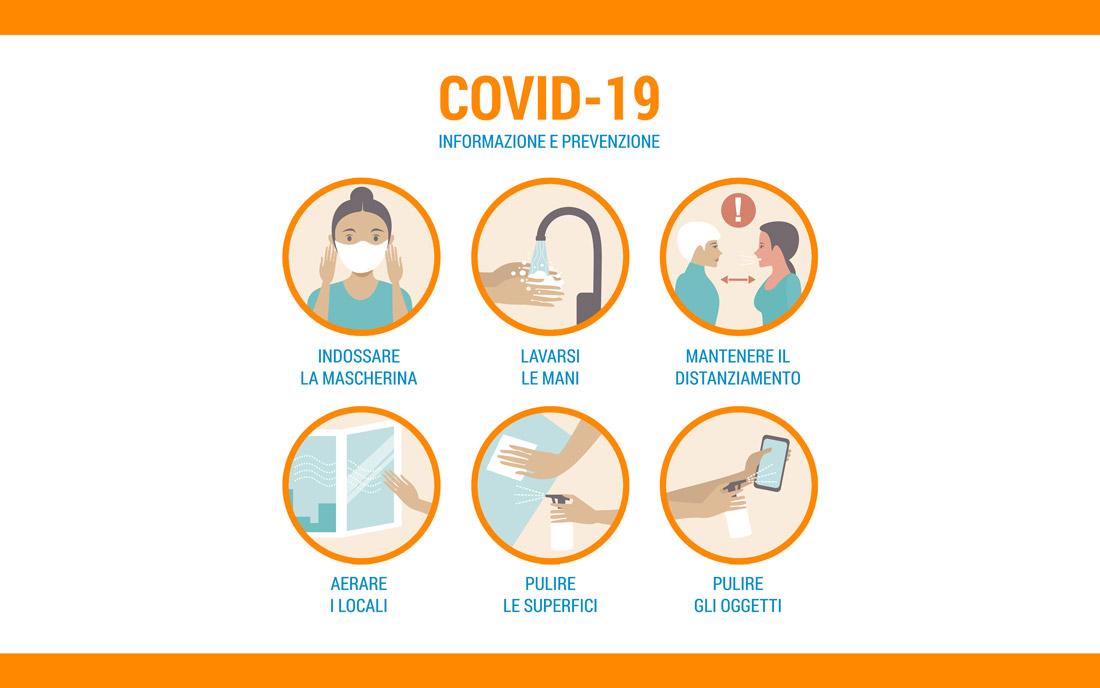 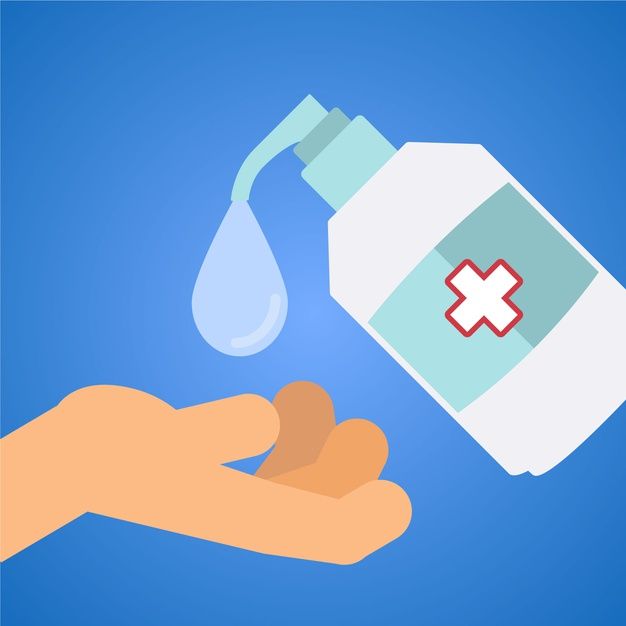 • Don’t go to school if you have the fever
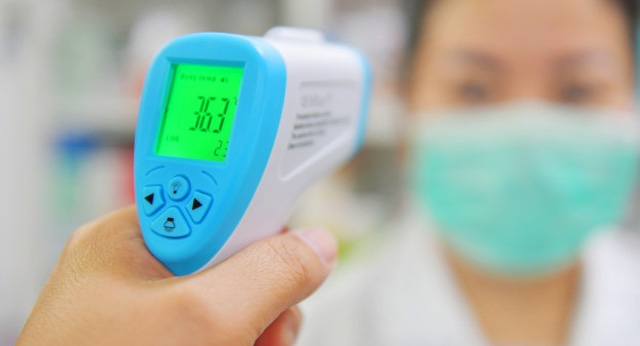 • Ne pas aller à l’ école si vous avez de la fiévre.
• Put on the  mask before entering the school.
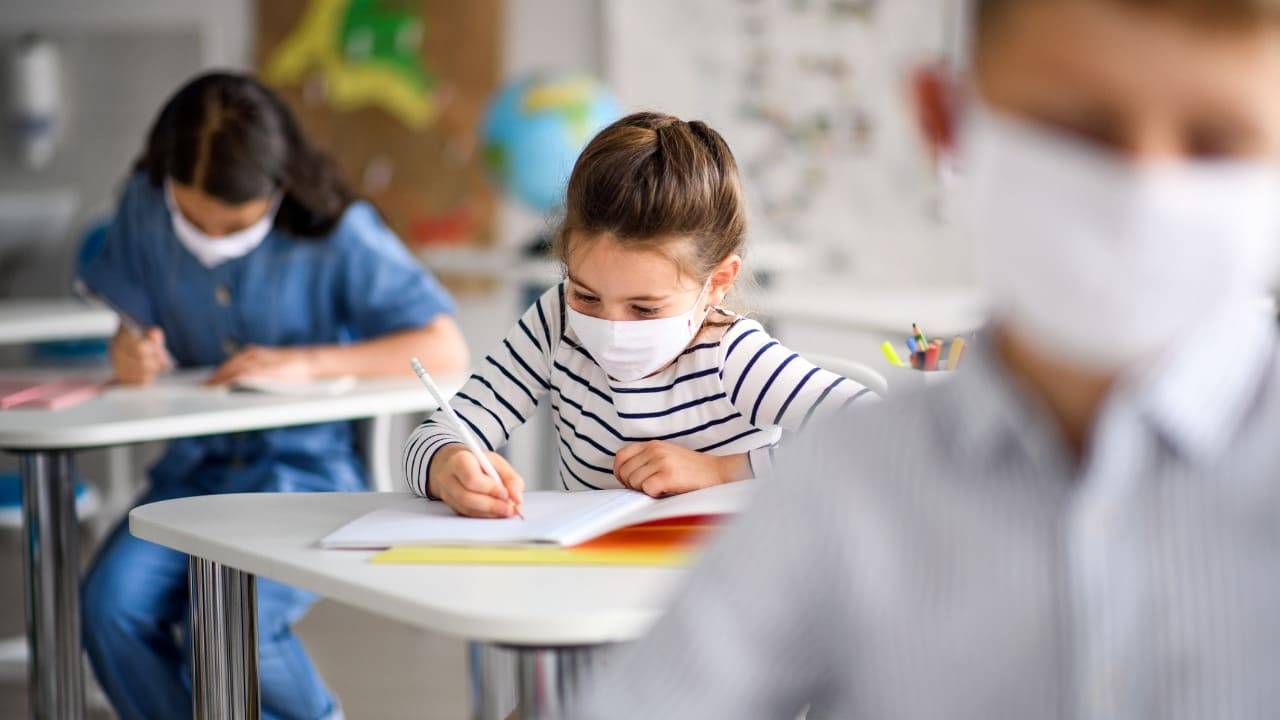 • Mettre le masque avant d’entrer à l’école
• Remember to put in your schoolbag a spare mask
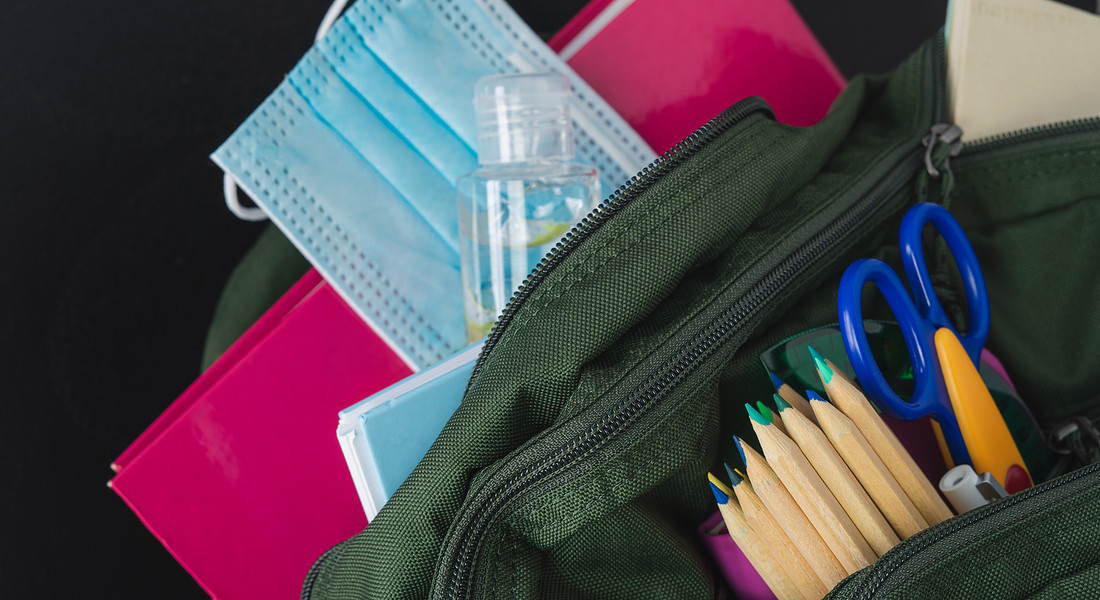 • Ne pas oublier d’emporter un masque de      rechange dans votre sac à dos.
• Keep a distance of 1 meter.
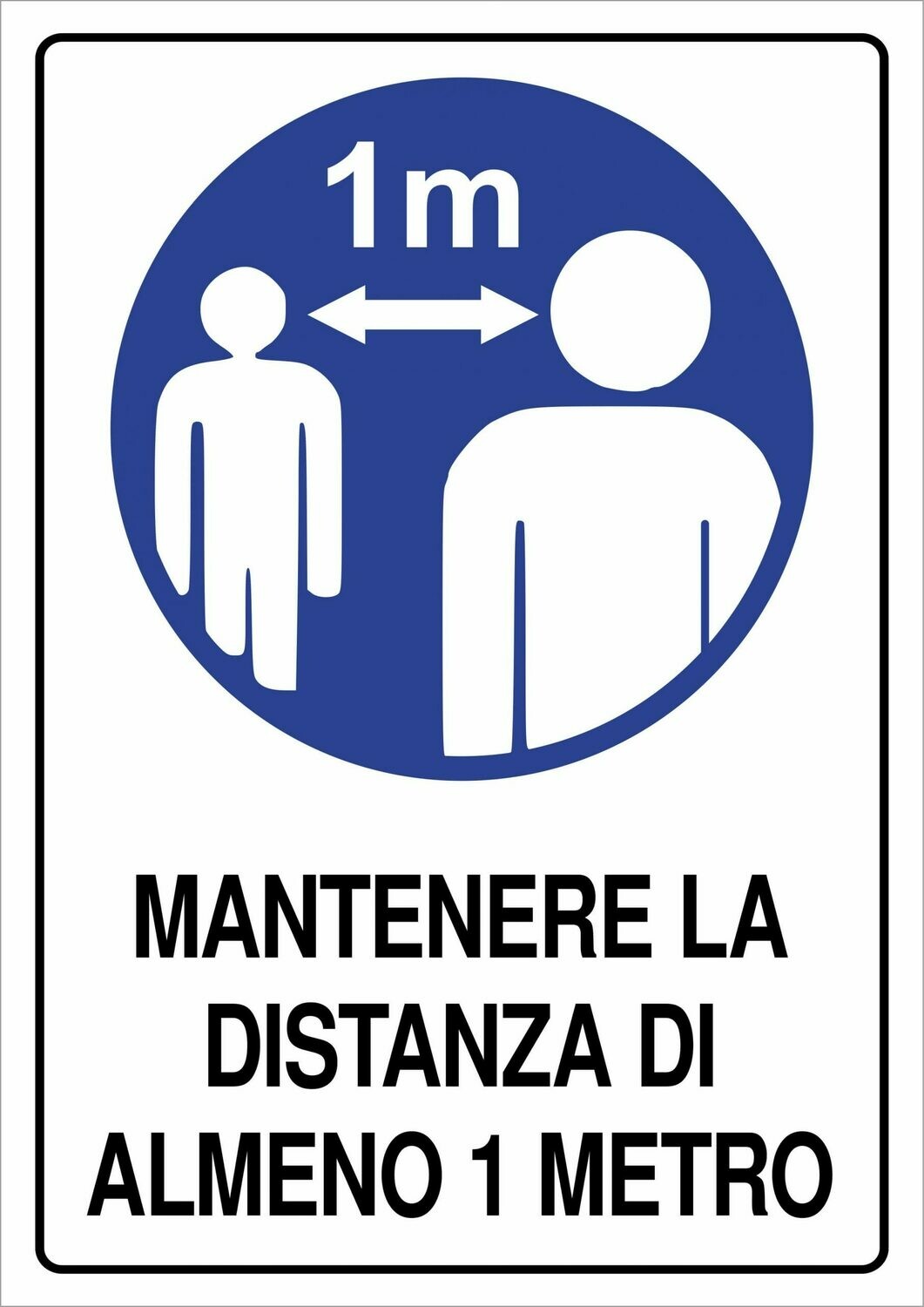 • Maintenir une distance d’un mètre
• Greet without shaking hands and often hygenize your hands.
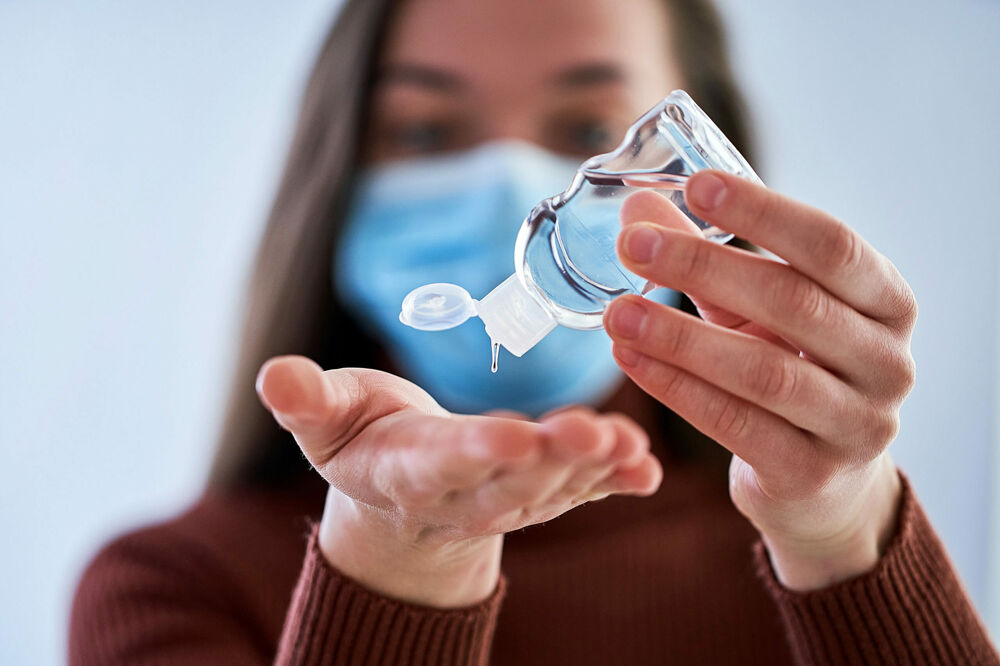 • Saluer sans vous-serrez la main 
et désinfecter souvent.
• Coughing or sneezing in a disposable tissue.
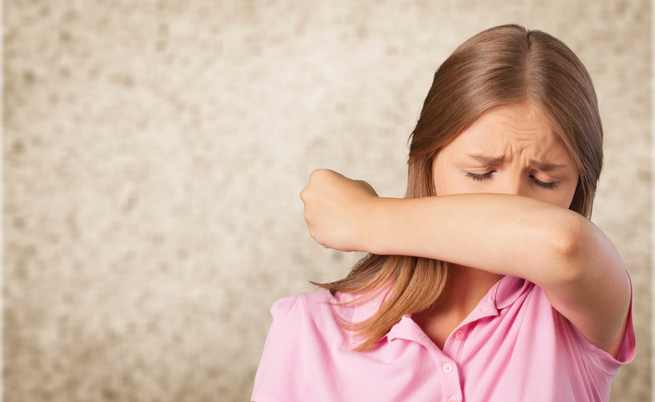 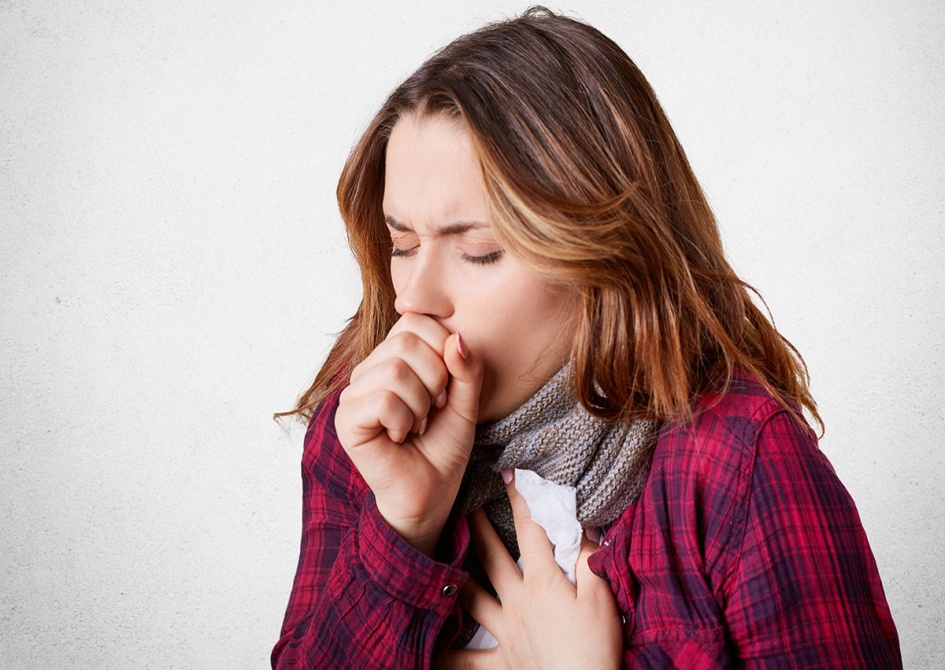 • Tousser ou éternuer dans un mouchoir portable.
• Don’t share school objects.
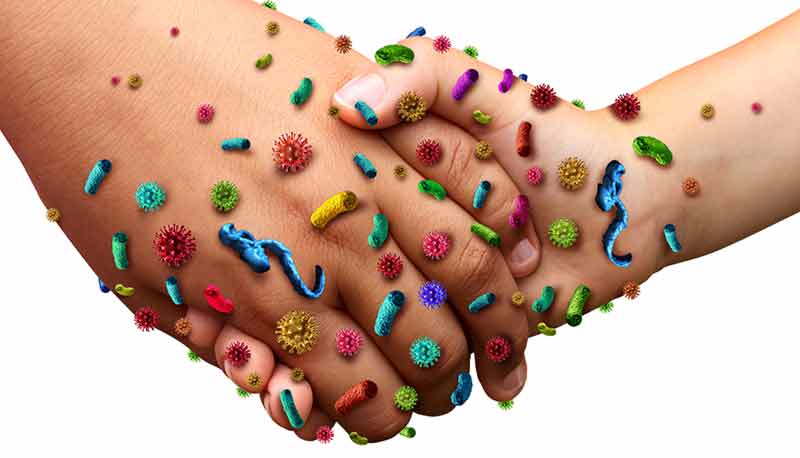 • Ne pas partager les fournitures scolaires
• Air the classroom.
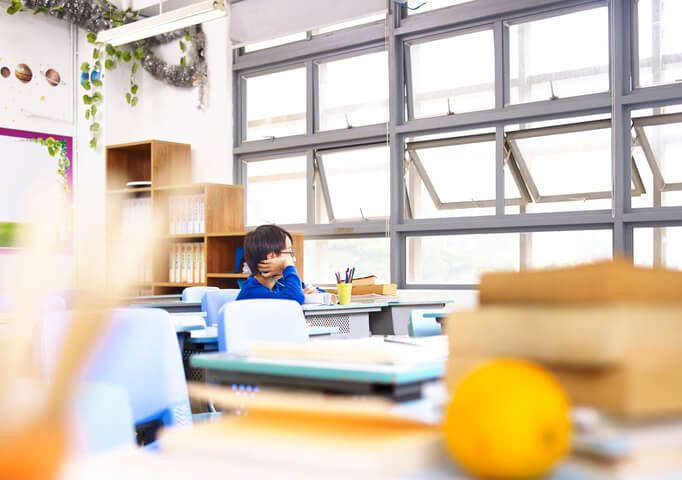 • Aérer la classe
•  Report to the teacher an eventual illness
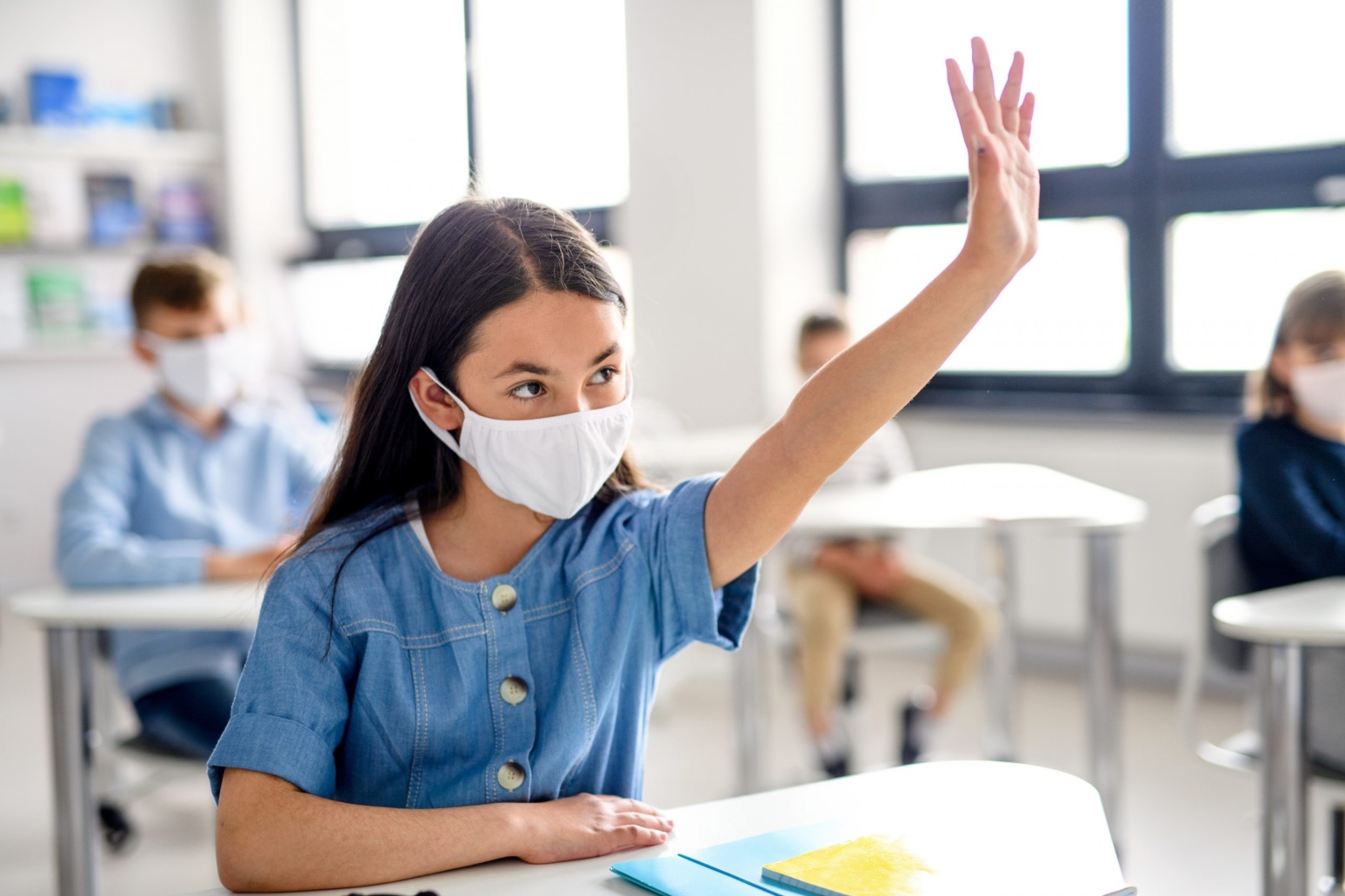 • Signaler au professeur un éventuel malaise.